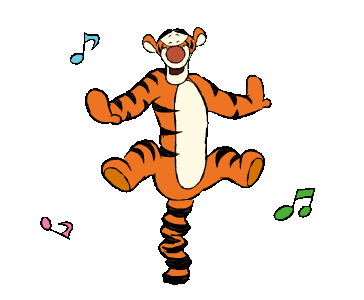 Угадай звуки
Послушай звуки и запомни
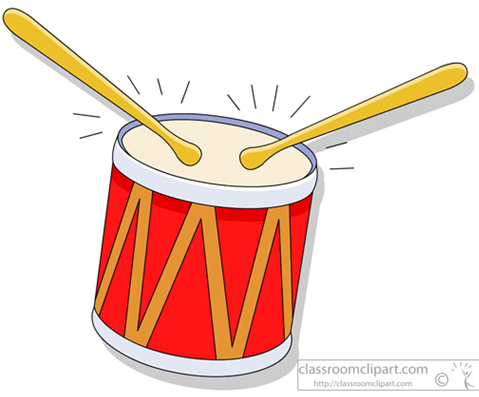 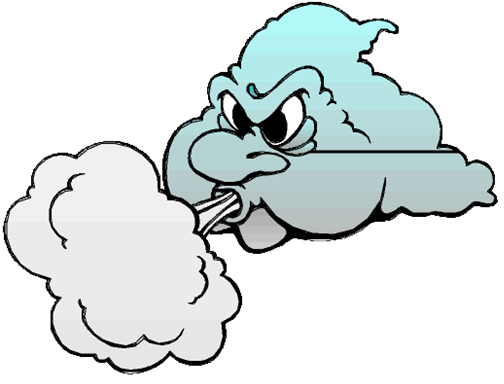 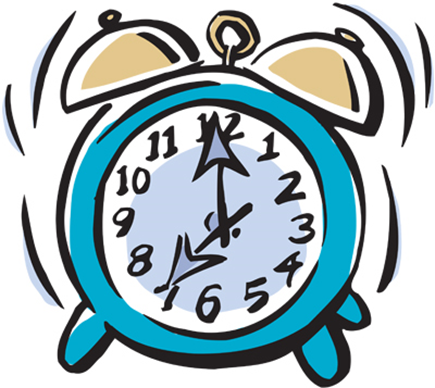 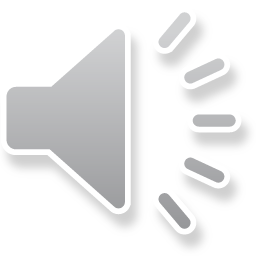 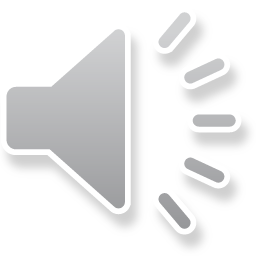 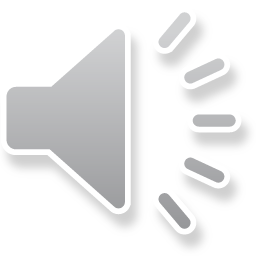 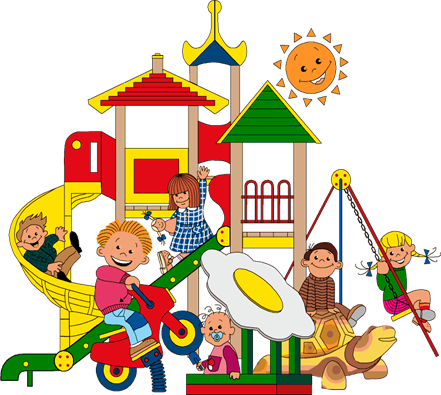 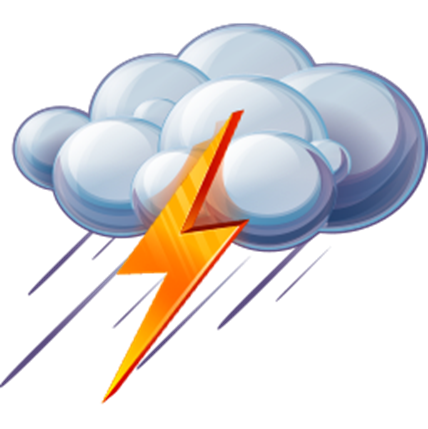 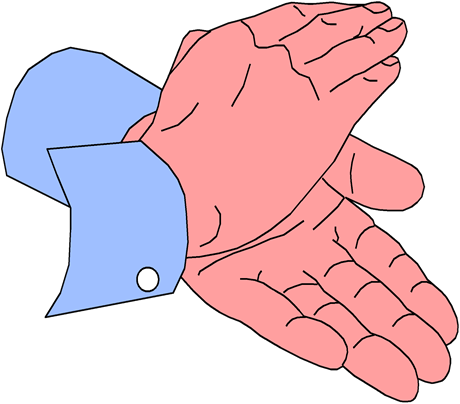 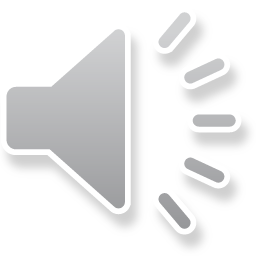 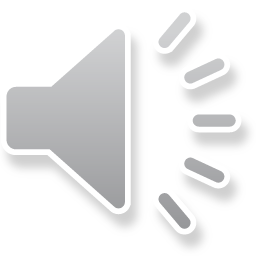 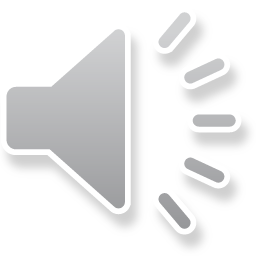 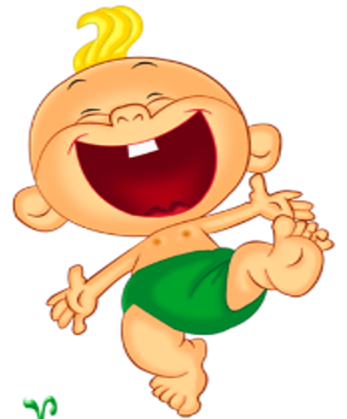 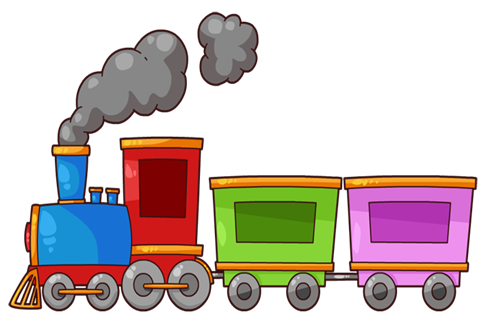 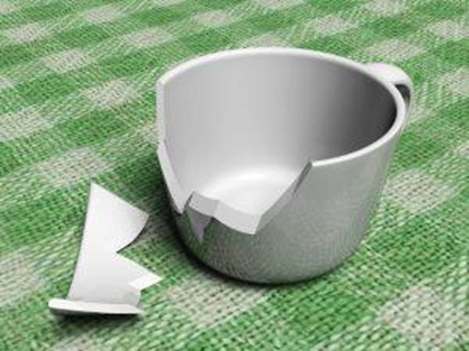 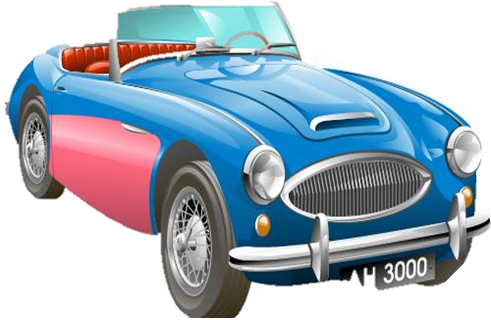 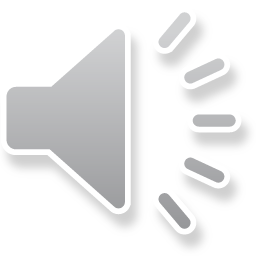 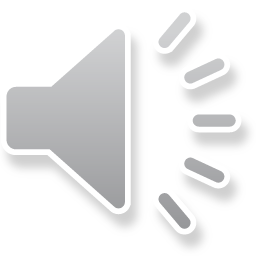 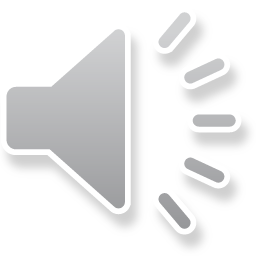 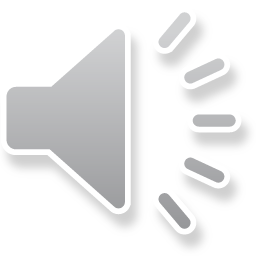 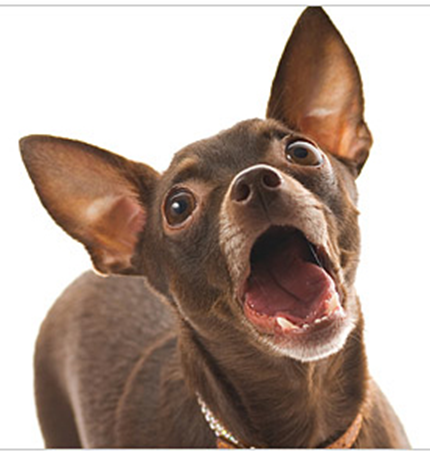 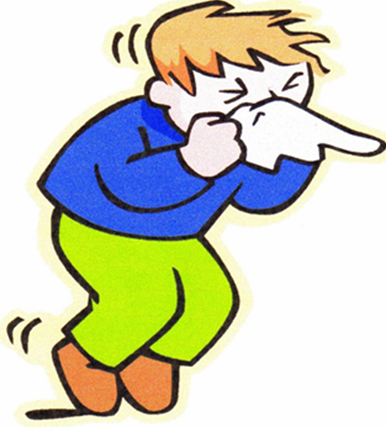 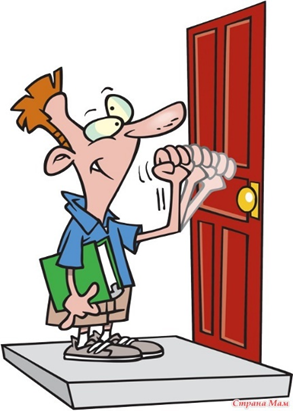 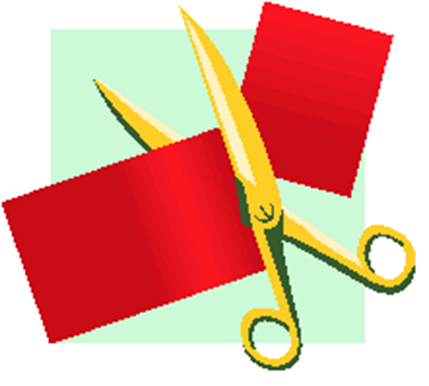 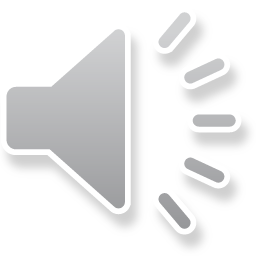 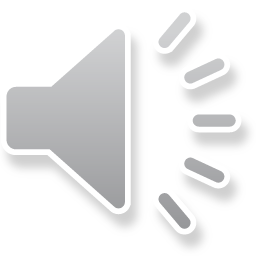 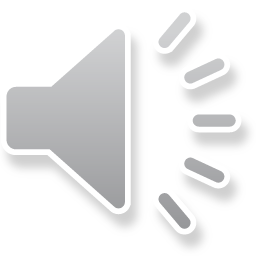 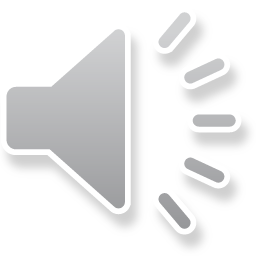 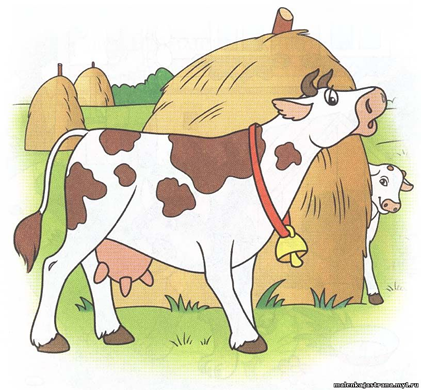 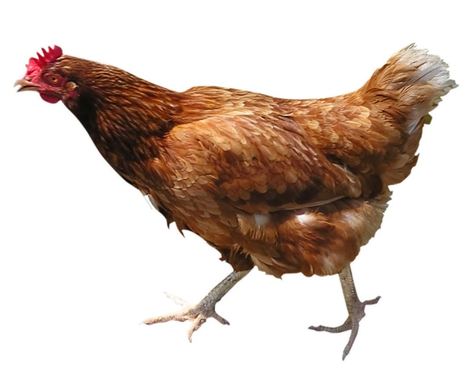 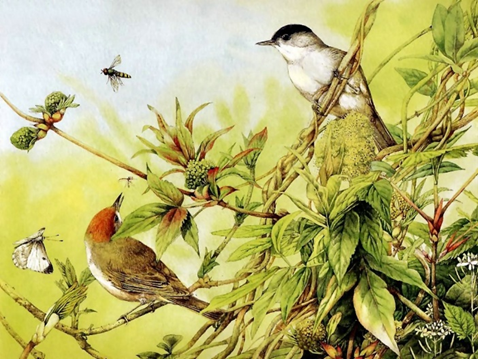 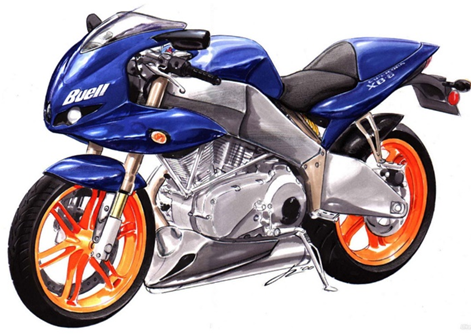 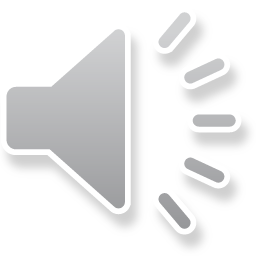 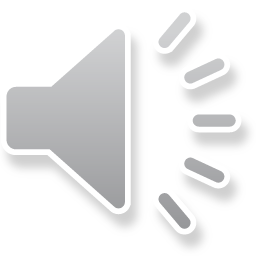 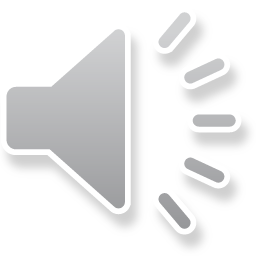 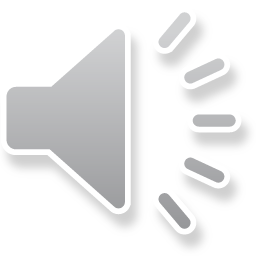